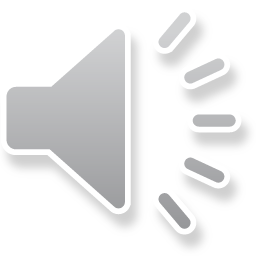 NV201K Správní trestání
5. přednáška
JUDr. Lukáš Potěšil, Ph.D. 
13. 5. 2022
1
Definujte zápatí - název prezentace / pracoviště
Program přednášky
Správní trestání a správní delikty
Přestupky (řízení o přestupcích a rozhodnutí o přestupku, specifika právní úpravy a procesního postupu v prvním stupni, zvláštní druhy řízení o přestupku).
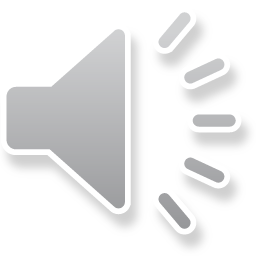 2
Definujte zápatí - název prezentace / pracoviště
Kontrolní otázky
Jaký je vztah správního řádu a zákona č. 250/2016 Sb.?
Jak a čím se zahajuje řízení o přestupku?
Čím se ukončuje řízení o přestupku?
Jaká náležitosti má rozhodnutí o přestupku?
V jaké lhůtě je povinen správní orgán rozhodnout?
Proč je řízení o přestupku správním řízením?
Jakými zásadami je ovládáno řízení o přestupku?
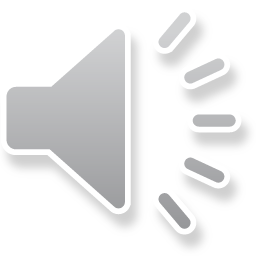 3
Definujte zápatí - název prezentace / pracoviště
Správní trestání
SP trestní (soubor norem) upravuje a stanovuje následky (správně právní odpovědnost) za porušení právních norem (správní delikt) v oblasti veřejné správy; zakládá oprávnění veřejné správy trestat – správní trestání
 správně právní odpovědnost je odpovědností za správní delikty 
oprávnění veřejné správy (správních orgánů) trestat je správním trestáním
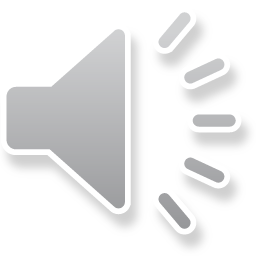 4
Definujte zápatí - název prezentace / pracoviště
Správní trestání
Uskutečňují správní orgány v oblasti veřejné správy
Je více výkonem veřejné správy, nebo uskutečňováním trestání?
Základy a prameny v EÚLPS (čl. 6) a LZPS
5
Definujte zápatí - název prezentace / pracoviště
Správní trestání a správní delikty
Přestupky (pojmenované a výslovně označené) § 5 zákona č. 250/2016 Sb. 
Tzv. jiné správní delikty (než přestupky)
Disciplinární (kázeňské, kárné) delikty
Pořádkové delikty
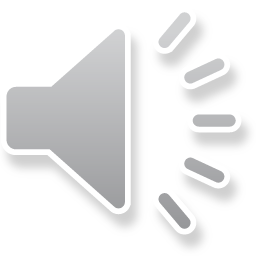 6
Definujte zápatí - název prezentace / pracoviště
Řízení o jiných správních deliktech
Je správním řízením, subsidiární aplikace správního řádu
Disciplinární delikty: procesní stránka – zvláštní zákony, obecně (podpůrná) působnost správního řádu, + vnitřní předpisy vydané dle zvláštních zákonů /např. ZOVŠ – „disciplinární přestupek“ – rozhodování o právech a povinnostech studenta, § 68 – 69a/. 
Pořádkové delikty: procesní stránka - dle správního řádu, nebo dle vlastní úpravy zvláštního zákona. Klasicky – pořádková pokuta (§ 62 s.ř.)
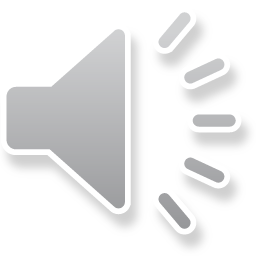 7
Definujte zápatí - název prezentace / pracoviště
Prameny:
Skulová, S. a kol. Správní právo procesní. 4. vydání. Plzeň: Aleš Čeněk, 2020, s. 411 – 449
Kopecký, M. Správní právo. Obecná část. Praha: C. H. Beck, 2019, s. 289 – 319
Sládeček, V. Obecné správní právo. 4. vyd. Praha: Wolters Kluwer, 2019, s. 213 - 224
8
Definujte zápatí - název prezentace / pracoviště
Řízení o přestupcích
Jde o správní řízení (§ 9 SpŘ) – rozhoduje se o právech a povinnostech konkrétní osoby (obviněný/ podezřelý/pachatel/účastník řízení, … i poškozený, vlastník věci) a ukončuje se vydáním rozhodnutí (kombinace konstitutivních a deklaratorních prvků) – i když to není výslovně upraveno v PřesZ (tzv. materiální pojetí správního řízení)
Správní řízení je obecně upraveno v části II a III SpŘ (§ 9 – 153)
Subsidiráně se postupuje podle SpŘ (§ 1 odst. 2) – i když to není výslovně upraveno v PřesZ
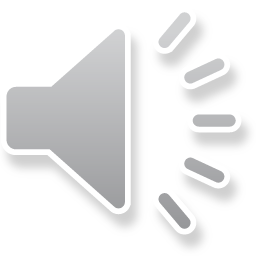 9
Definujte zápatí - název prezentace / pracoviště
Řízení o přestupcích
Procesní vztah mezi „státem“ (řízení vede se v přenesené působnosti - § 103/1 PřesZ) a obviněným, obsahem je mj. právo na spravedlivý proces
Účelem je zjištění, zda 
se skutek stal, 
je skutek přestupkem a 
jej spáchal obviněný (x zastavení řízení)

Pokud ano, rychlé uložení spravedlivého (přiměřeného) trestu

Standardní * zkrácená řízení/formy
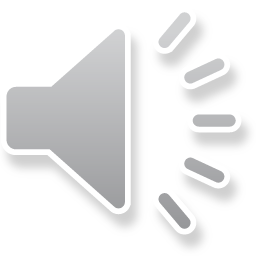 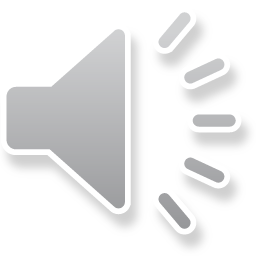 10
Definujte zápatí - název prezentace / pracoviště
Řízení o přestupcích
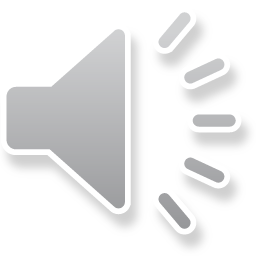 11
Definujte zápatí - název prezentace / pracoviště
Řízení o přestupcích
Prameny: EÚLP, LZPS, správní řád, 250/2016 Sb., vyhl. č. 520/2005 Sb., soft-law Rady Evropy
Vliv EU: sankce mají být účinné, přiměřené a odrazující
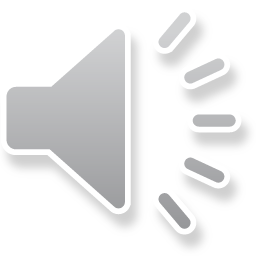 12
Definujte zápatí - název prezentace / pracoviště
Řízení o přestupcích
Co je výlučně ve SpŘ
Lex generalis a lex specialis
Co je výlučně v zákoně č. 250/2016 Sb.
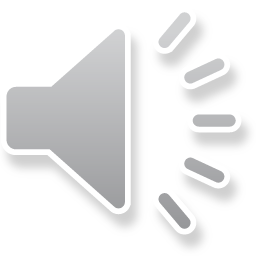 13
Definujte zápatí - název prezentace / pracoviště
Řízení o přestupcích
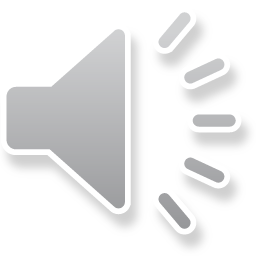 Co již (tj. bylo do 30. 6. 2017, ale nyní) není obsahem PřesZ (a je výlučně ve SpŘ nebo jiném zákoně):
Vazba na správní řád (§ 51 PřesZ) - § 1 odst. 2 SpŘ
Podávání vysvětlení (§ 60 PřesZ) - § 137 SpŘ
Smír (§ 78 PřesZ)
Přezkoumání přestupku soudem (§ 83 PřesZ) – dle SŘS
Blokové řízení (§ 84 PřesZ) – příkaz na místě a příkazový blok
14
Definujte zápatí - název prezentace / pracoviště
Řízení o přestupcích
Zákon č. 250/2016 Sb. a č. 500/2004 Sb. (lex specialis a lex generalis)
Příslušnost správního orgánu + podjatost (§ 60 – 63 x § 10 – 14)
Oprávněná úřední osoba (§ 15 x § 111 + § 112 odst. 9)
Ustanovení o doručování (§ 66 a 67 x § 19 – 26)
Účastníci řízení a osoby na řízení zúčastněné (§ 68 -72 x § 27 – 41)
Postup před zahájením řízení (§ 73 – 76 x § 42 – 43  a § 137 – 138)
Zahájení řízení (§ 77 – 79 x  § 46 – 47)
Ústní jednání (§ 80 x § 49)
Dokazování (§ 81 – 82 x § 50 – 57)
Záruka za splnění povinnosti (§ 83 x § 147)	
Přerušení a zastavení řízení (§ 85 – 86 x § 64 – 66)		
Zvláštní druhy řízení, příkaz, příkaz na místě a příkazový blok (§ 88 – 92 x § 140 a 150)
Rozhodnutí o přestupku a náklady řízení (§ 93 – 95 x § 67 – 79)
Odvolání a řízení o odvolání (§ 96 – 98 x § 81 – 93)
Zvláštní postupy po právní moci rozhodnutí o přestupku (§ 99 – 101 x § 94 – 99)
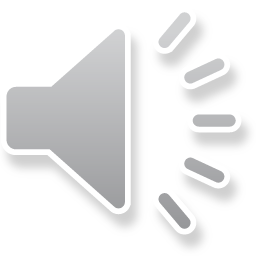 15
Definujte zápatí - název prezentace / pracoviště
Řízení o přestupcích
Co je výlučně v PřesZ
§ 64 předání věci
§ 65 právní styk s cizinou
§ 71 osoba přímo postižená spácháním přestupku, § 72 SPO
§ 73 – 75 postup před zahájením řízení
§ 76 odložení věci
§ 79 zahájení řízení se souhlasem …
§ 84 „zákazy“
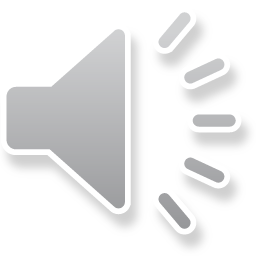 16
Definujte zápatí - název prezentace / pracoviště
Řízení o přestupcích
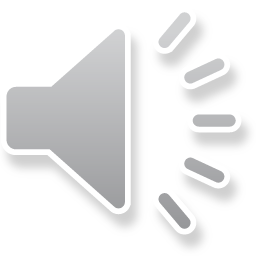 Postup před zahájením
řízení (§ 137 vysvětlení, § 138
zajištění důkazu, § 83 záruka za 
splnění povinnosti, § 42 podněty, § 73
oznamování, § 74 „předšetřování“, 
§ 75 součinnost
§ 64 předání věci
§ 76 odložení věci
příkaz/příkaz na 
místě (§ 150, § 90 – 92)
příkaz/
příkaz na 
místě 
(nestačí-li 
domluva)
(§ 150, 
§ 90 – 92)
Zahájení 
řízení
(§ 78, souhlas 
§ 79, § 68 – 72
účastníci a 
zúčastnění)
Dokazování;
§ 80 ústní jednání
Rozhodnutí 
o vině (§ 93 – 95), 
lhůty a náležitosti
Zastavení
řízení
(§ 86)
17
Definujte zápatí - název prezentace / pracoviště
Řízení o přestupcích
Část třetí – řízení o přestupcích § 60 až 102; 
Příslušnost § 60 až 64 (ObÚRP, přestupkové komise, zvláštní případ tzv. systémové podjatosti v § 63; 
doručování § 66 a 67 (lze veřejnou vyhláškou a přímo účastníkovi pro případ mj. obstrukce zmocněnců)
Účastníci řízení § 68 až 72 (obviněný, poškozený a vlastník věci; § 71 osoba přímo postižená spácháním přestupku)
Postup před zahájením řízení § 73 až 76 (oznamování a odložení věci)
Průběh řízení § 77 až 87 (zahájení – oznámení, náležitosti; § 80 ústní jednání – na požádání obviněného, je-li to nezbytné k uplatnění jeho práv; dokazování, záruka za splnění povinnosti, přeměny PO; zastavení řízení, narovnání)
Zvláštní druhy řízení § 88 až 92 (společné řízení, NŠ a BO, příkaz, příkaz na místě, příkazový blok)
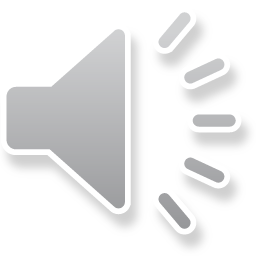 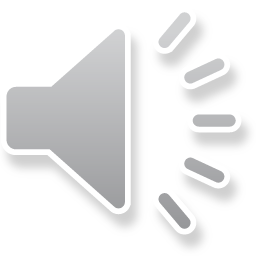 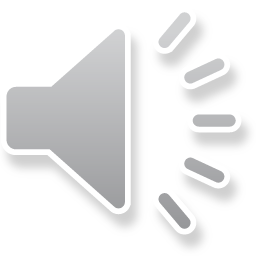 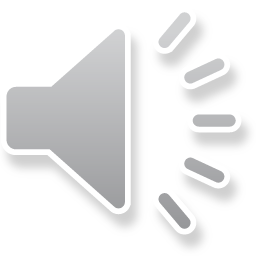 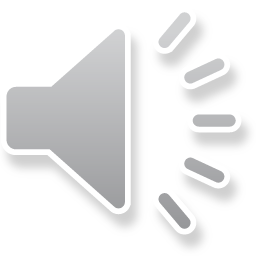 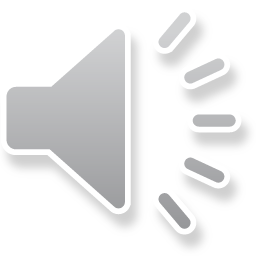 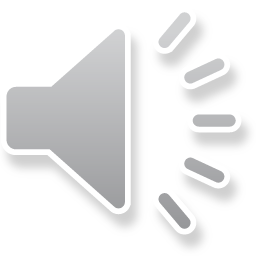 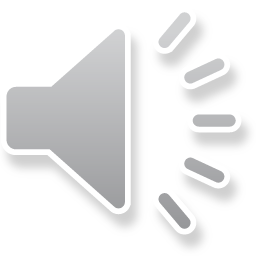 18
Definujte zápatí - název prezentace / pracoviště
Řízení o přestupcích
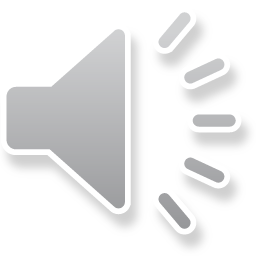 Ústní jednání
Ex offo:
Nezbytné pro zjištění stavu věci
Mladistvý
Na požádání
Obviněného, je-li to nezbytné k uplatnění jeho práv/poškozeného (+ předchozí poučení)
Vyhoví
Zamítne
19
Definujte zápatí - název prezentace / pracoviště
Řízení o přestupcích
Část třetí – řízení o přestupcích § 60 až 102; 
Rozhodnutí o přestupku § 93 až 94 (náležitosti výrokové části, lhůta 60 dnů pro vydání rozhodnutí, nelze-li bezodkladně) 
Náklady řízení § 95 (paušální částka), vyhláška č. 520/2005 Sb.
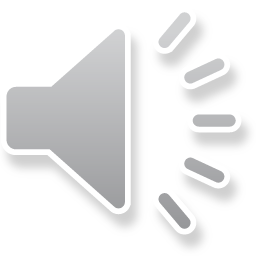 20
Definujte zápatí - název prezentace / pracoviště
Řízení o přestupcích
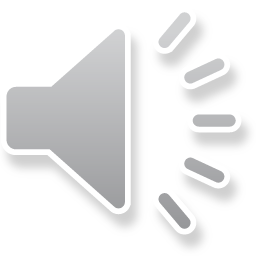 Rozhodnutí o přestupku
Identifikace obviněného + je vinen, že
Popis skutku (návaznost na § 78 a oznámení o zahájení řízení) + tedy
Skutková věta (popis právní kvalifikace) + a tím spáchal
Odkaz na § + za což se mu ukládá
Správní trest/ochranné opatření + náklady řízení paušální částkou
21
Definujte zápatí - název prezentace / pracoviště